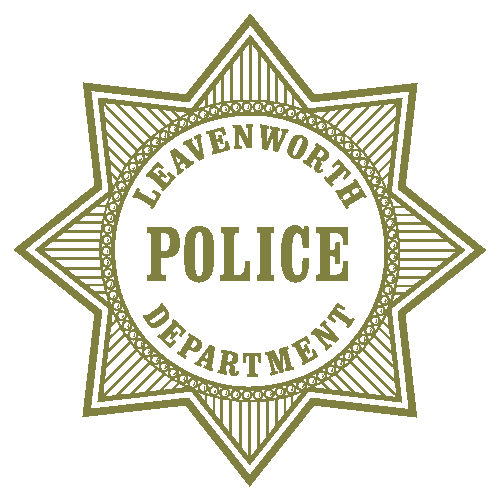 Leavenworth Police Department2021 Annual Report
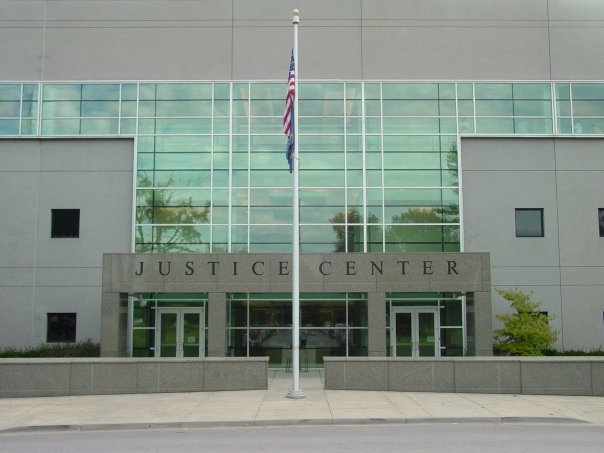 Leavenworth Police Department Organizational Chart
Chief of Police
Secretary
Deputy Chief of Police
Administrative Sgt.
SRO
Technical Sgt.
Operations Lt.
Support Services Lt.
Investigations Lt.
Evidence Custodian
Municipal Court Liaison
Detective Sgt.
Animal Control Supervisor
Administrative Specialist
Records Supervisor
Dispatch Sgt.
Night Shift Sgt. (2)
Afternoon Shift Sgt. (2)
Day Shift Sgt. (2)
Traffic Sergeant
Animal Control Officers
Records Clerks
Dispatchers
Detectives
Kennel Attendants
Administrative Clerk
Traffic Officers
Patrol Officers
Patrol Officers
Patrol Officers
Records Clerk
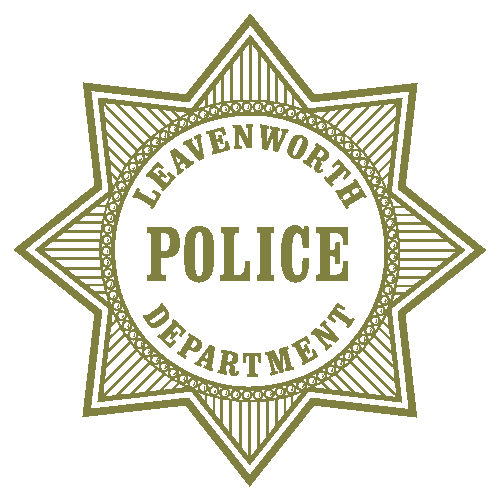 Message from Chief Kitchens
The men and women of the Leavenworth Police Department are proud to present the 2021 Annual Report.  Officers and employees continued to meet the challenges of the COVID-19 pandemic with great determination and spirit.     

The overall  crime rate in the City of Leavenworth went down 14%.  Part 1 and Part 2 Crimes are both down significantly.  We continue to deal with the tragedy of Domestic Violence as our primary source of calls for service but they were down in 2021.   

The law enforcement profession continues to focus our efforts on hiring and retention.  We have remained generally steady with staffing that is reflected by an average of six vacant positions.  This trend is occurring all across the nation.
Police Department Employee Longevity
(in years)
Annual City BudgetDollar Comparison
Community Engagement
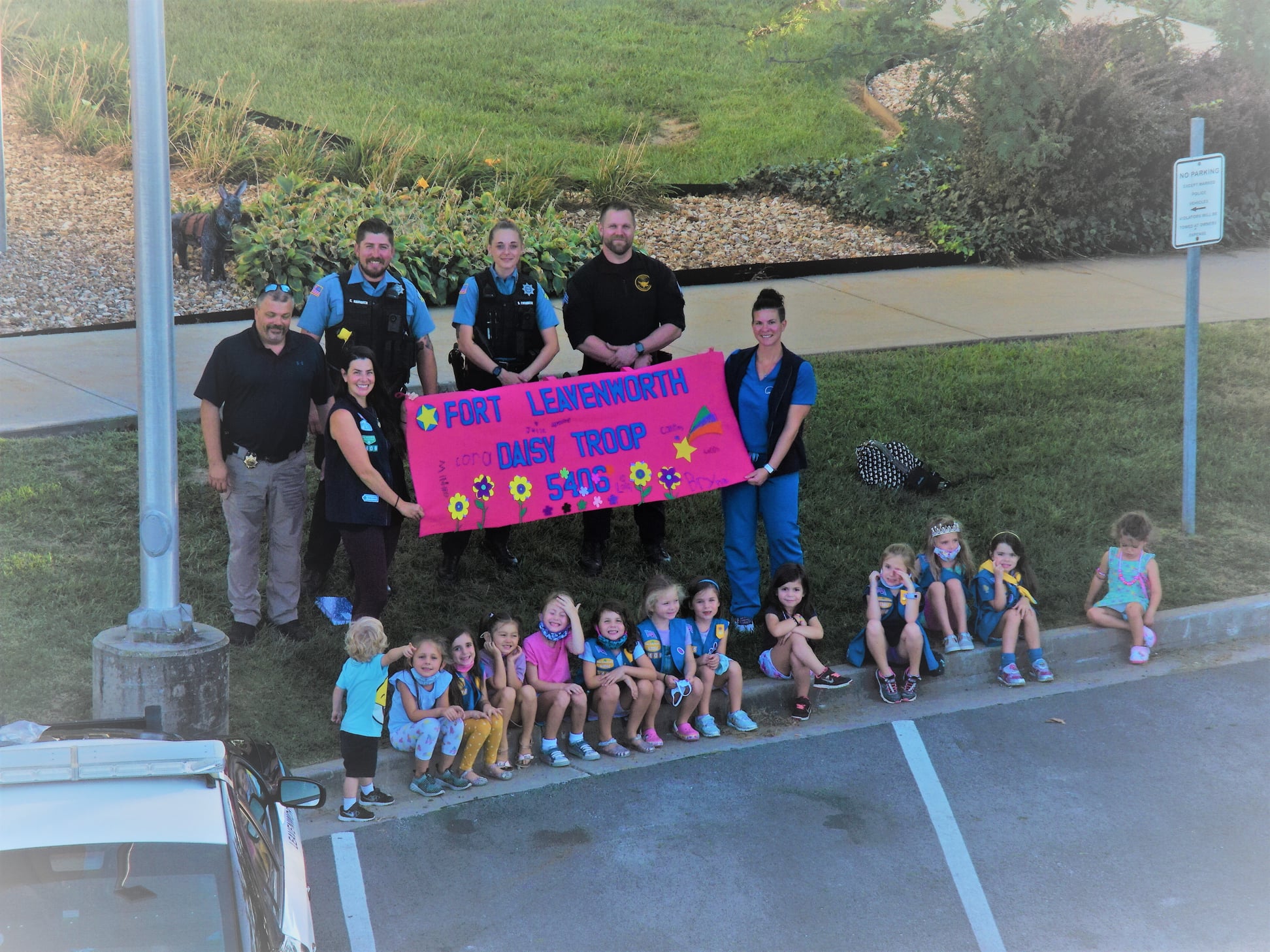 Calls For Service
Part 1 & Part 2 Crimes
Criminal Activity – Persons 2021
Criminal Activity Persons – 10 Year Trend
Criminal Activity – Property 2021
Criminal Activity Property– 10 Year Trend
Part 1 Crimes Reported
Part 1 crimes include:
Murder
Rape
Robbery
Assault
Burglary
Theft
Auto Theft
ClearancesPercent of Part 1 Crimes Cleared
Part 2 Crimes ReportedPart 2 crimes include all criminal events not included in the Part 1 index.
ClearancesPercent of Part 2 Crimes Cleared
ClearancesPercent of Part I & II Crimes Cleared
Mental Health
In the last several years the issue of mental health has risen to one of the more difficult and dangerous calls that police officers deal with.
Detective Division
Cases Handled
Arrests
Arrests by Area 2021
Battery LEO
Domestic Cases
Domestic Arrests 2021
Narcotics Enforcement
Activity
Seizures
Traffic Accidents
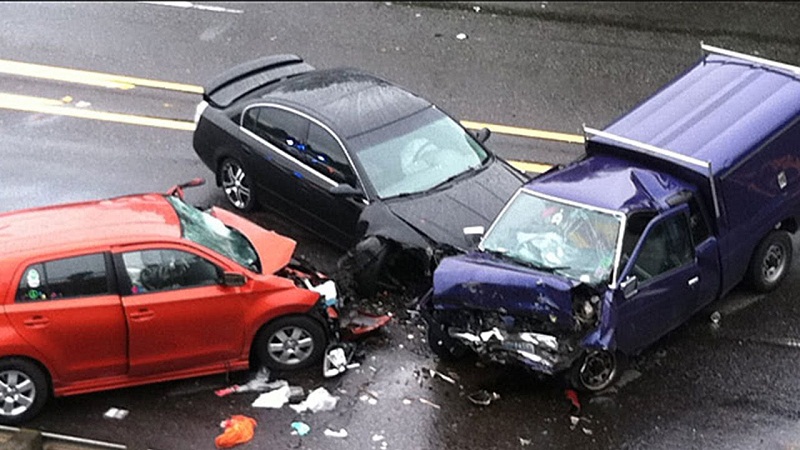 All Citations
Traffic Citations 2021
__________
Total Traffic Citations 1,983
Top Traffic Accident Locations 2021
DUI Arrests/Alcohol Related Accidents
Professional Standards Investigations
A Professional Standards Investigation follows any critical event or complaint about the conduct of an officer. Other officers, supervisors, or citizens may initiate this.
Professional Standards Investigations
Use of Force by Race & Gender
Bomb Unit
Fire Calls Processed by PD Communications
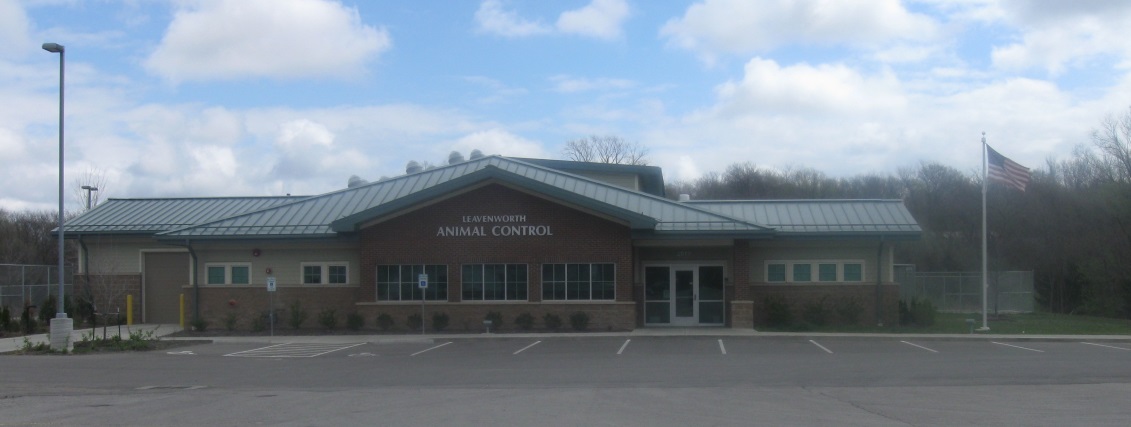 Animal Control
Animals Handled
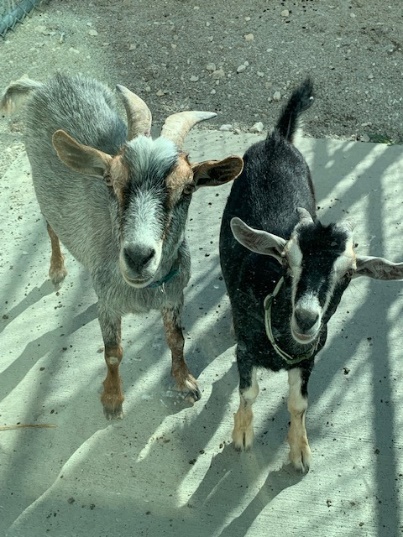 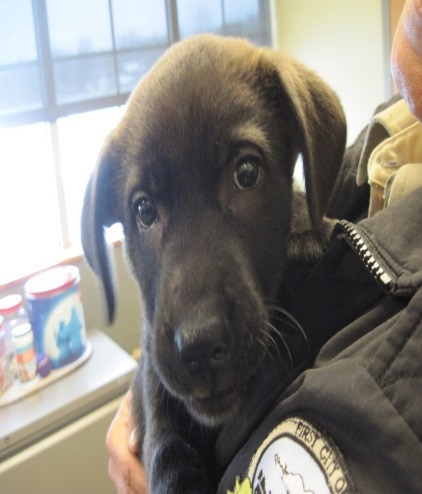 Bite Cases
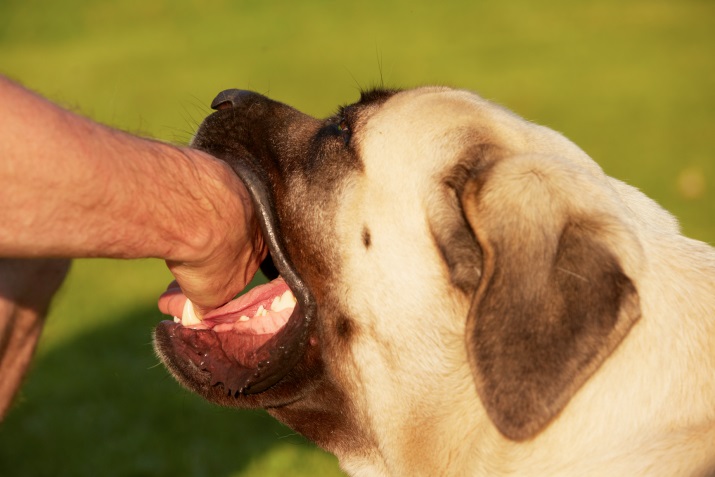 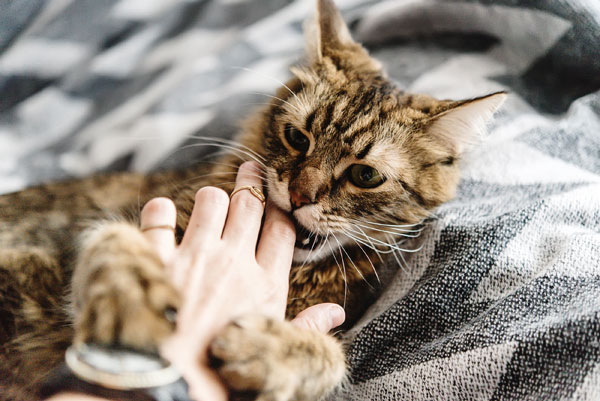 Animal Ordinance Enforcement